Educational Underachievement of White Working Class Children 

National Conference

Institute of Education, University of London

27th June 2014
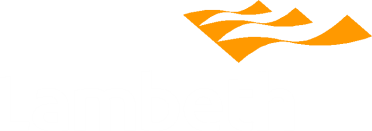 School strategies to raise the achievement of White Working Class pupils
Headteachers Panel:

Mark Adams, Headteacher, St Nicholas Priory CE VA Junior School, Norfolk LA
Paul Robinson, Headteacher, Woodmansterne Primary School, Lambeth LA
Angela Ward, Headteacher, Perry Hall School, Bromley LA
David Boyle, Principal, Dunraven School, Lambeth LA
Kenny Frederick, former Headteacher, George Green’s School, Tower Hamlets LA

Chair:	Jayne Mitchell, Headteacher of St Andrews CE Primary 	School and Chair of Lambeth Headteachers Council
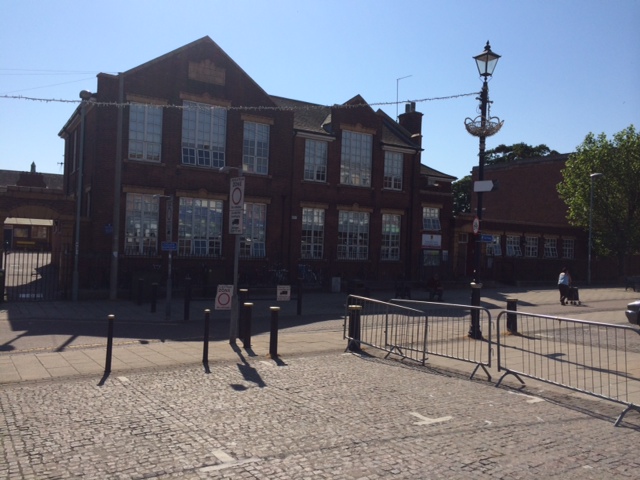 Educational Underachievement of White Working Class Children
School strategies to raise the achievement of White Working Class pupils

Mark Adams
St Nicholas Priory CE VA Junior School
Great Yarmouth
Norfolk
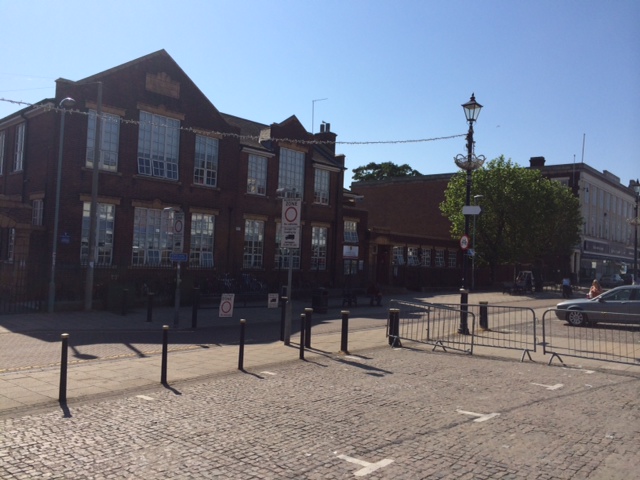 Brief introduction about the school:
384 children
Junior school from 2008, previously middle school, will become a primary school from 2015
Town centre location, no grass, the ancient town wall runs through the school site
Statistically the school takes pupils from one of the most deprived wards in the county and indeed the country 
56% FSM
£240k pupil premium 14/15
28% EAL, 11 languages, a majority have arrived in the country in the last 5 years
Ofsted 
2011 	special measures
2012	requires improvement
2014	good
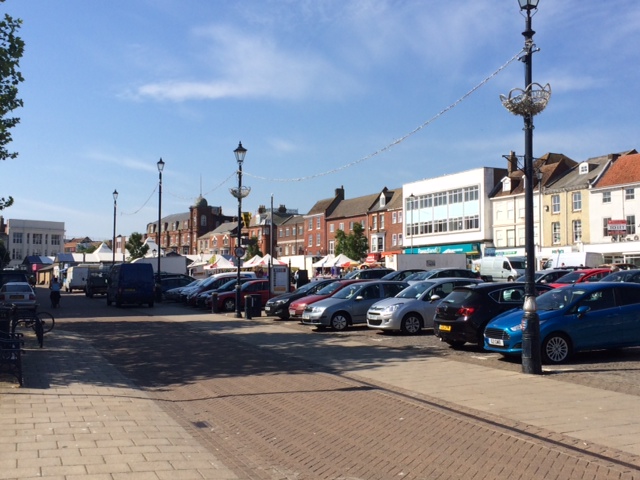 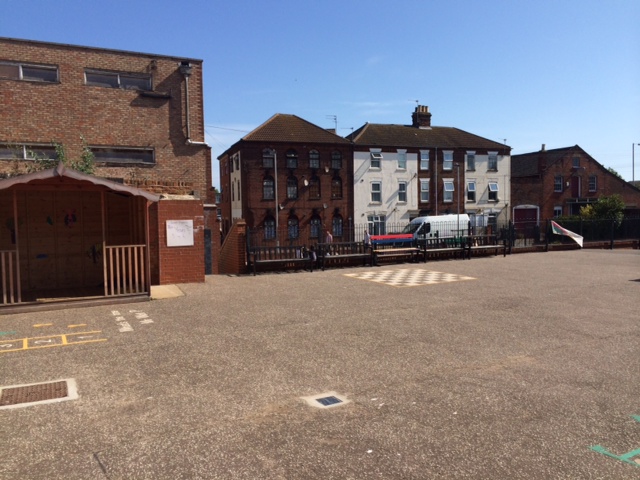 Barriers to learning:
Aspirations
Expectations
Experiences
Provision
Attitudes
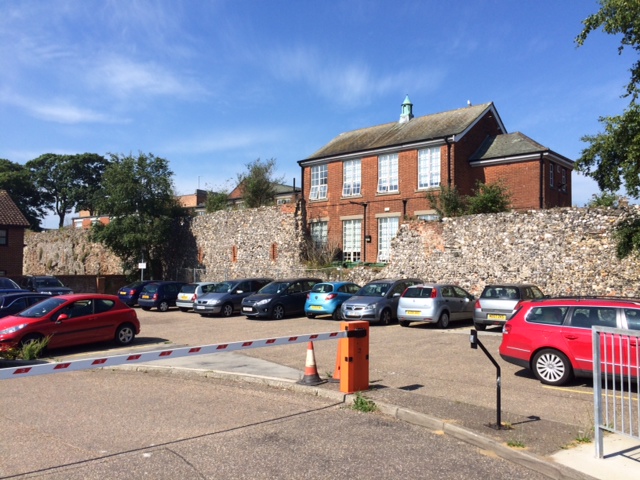 Strategies to overcome these barriers
Creative use of pupil premium including for social welfare
Developing relationships with parents
Rigorous monitoring of individual pupils through pupil progress meetings 
Changing the culture
Shaping aspirations – What could I become?
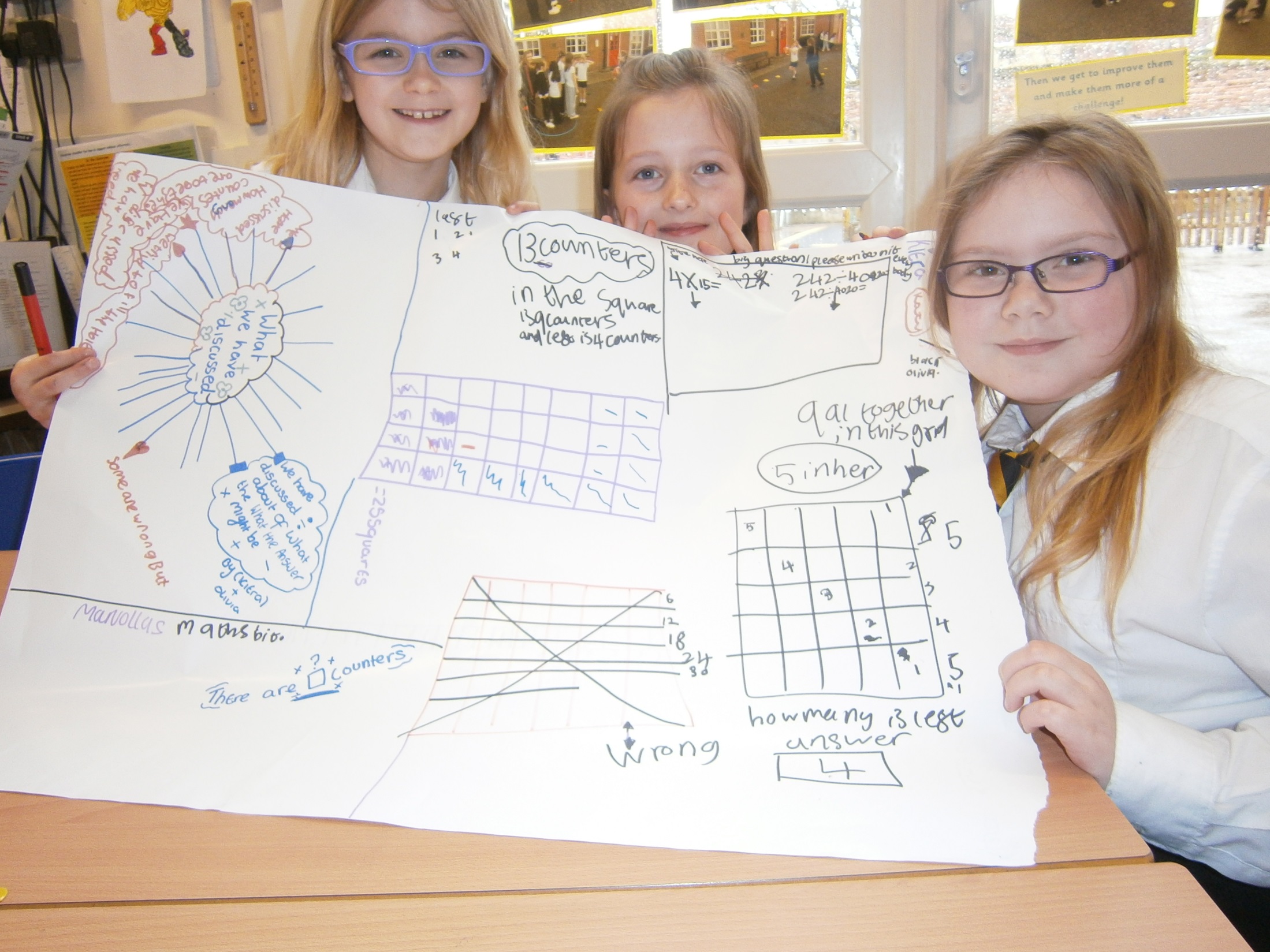 Creative use of pupil premium
Free breakfast
Dinner for £1 (free from Sept)
Free topic trip every term
Topic related visitor to each class each term
Tablet computer for home and school use for every year 4 & 5 pupil
80 Kindles to support reading across the school
Books for the library, classrooms and to give as gifts to families for attendance at Reading Café and completing home learning projects
NCFC Double Club
Extra- curricular clubs (33 clubs involving 570 pupil places)
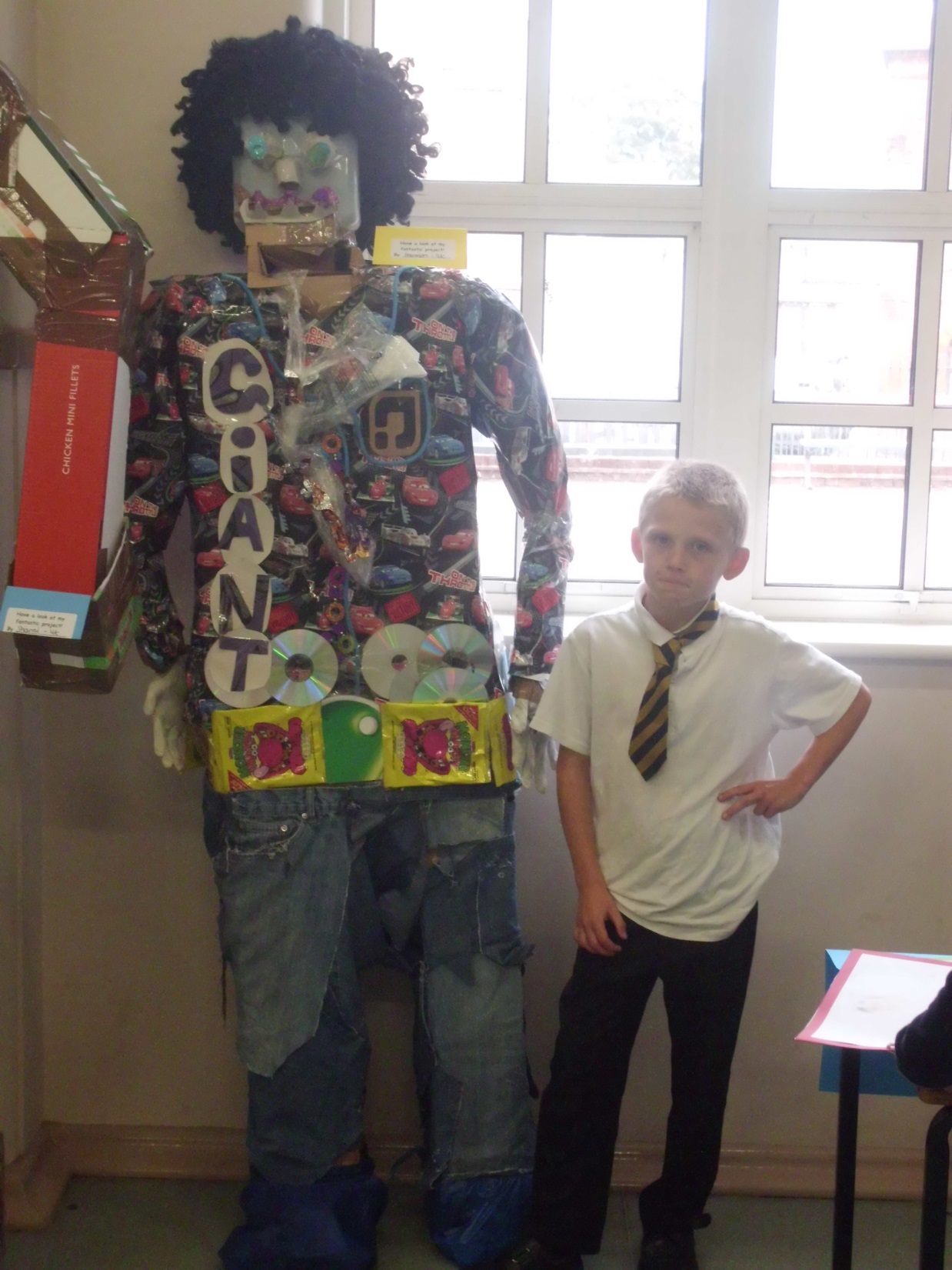 Developing relationships with parents and improving engagement
Home learning projects
Drop-in every morning
Maths Café and maths evenings 
Reading Café
Parents Evenings
Not fining them!
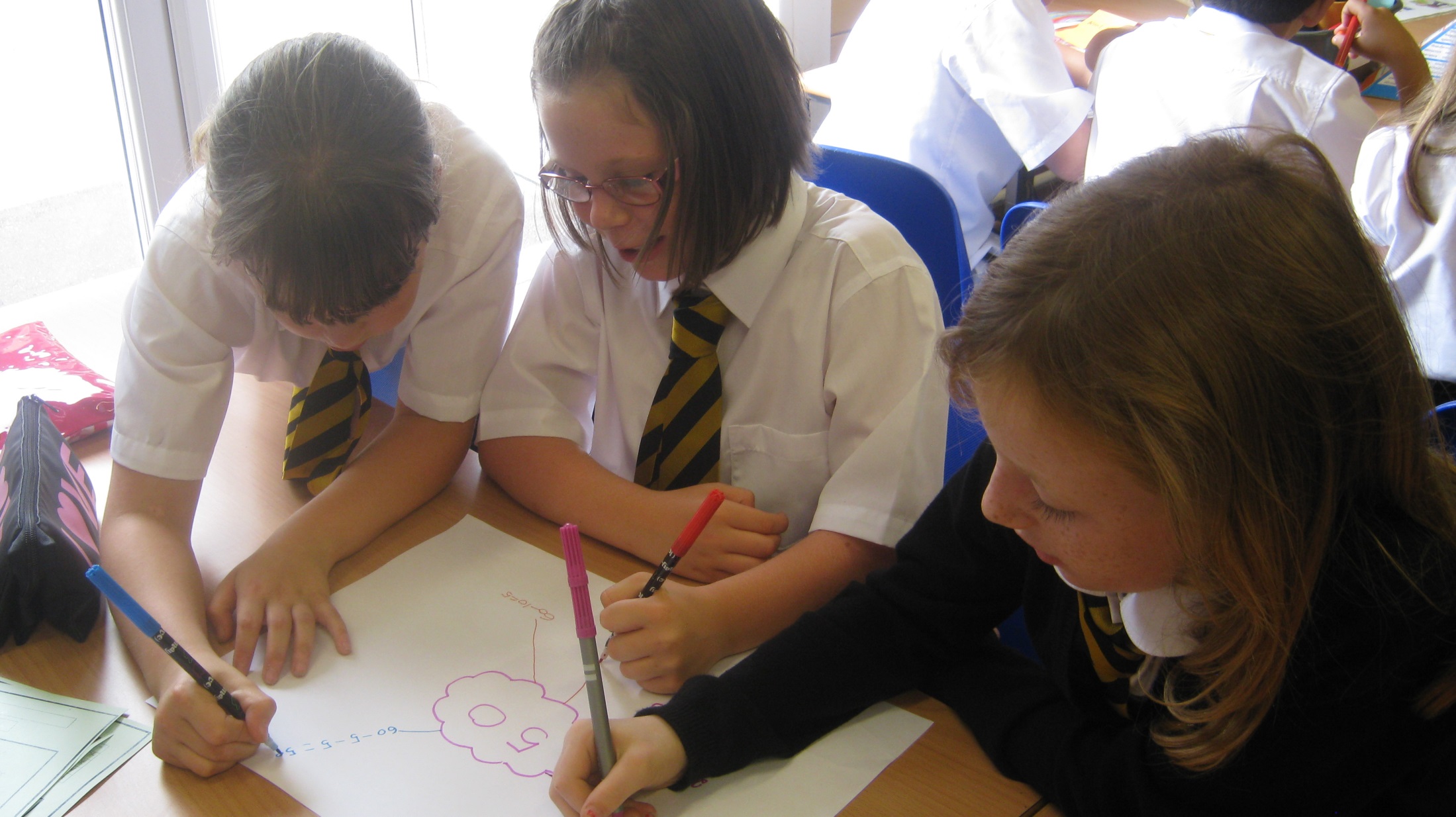 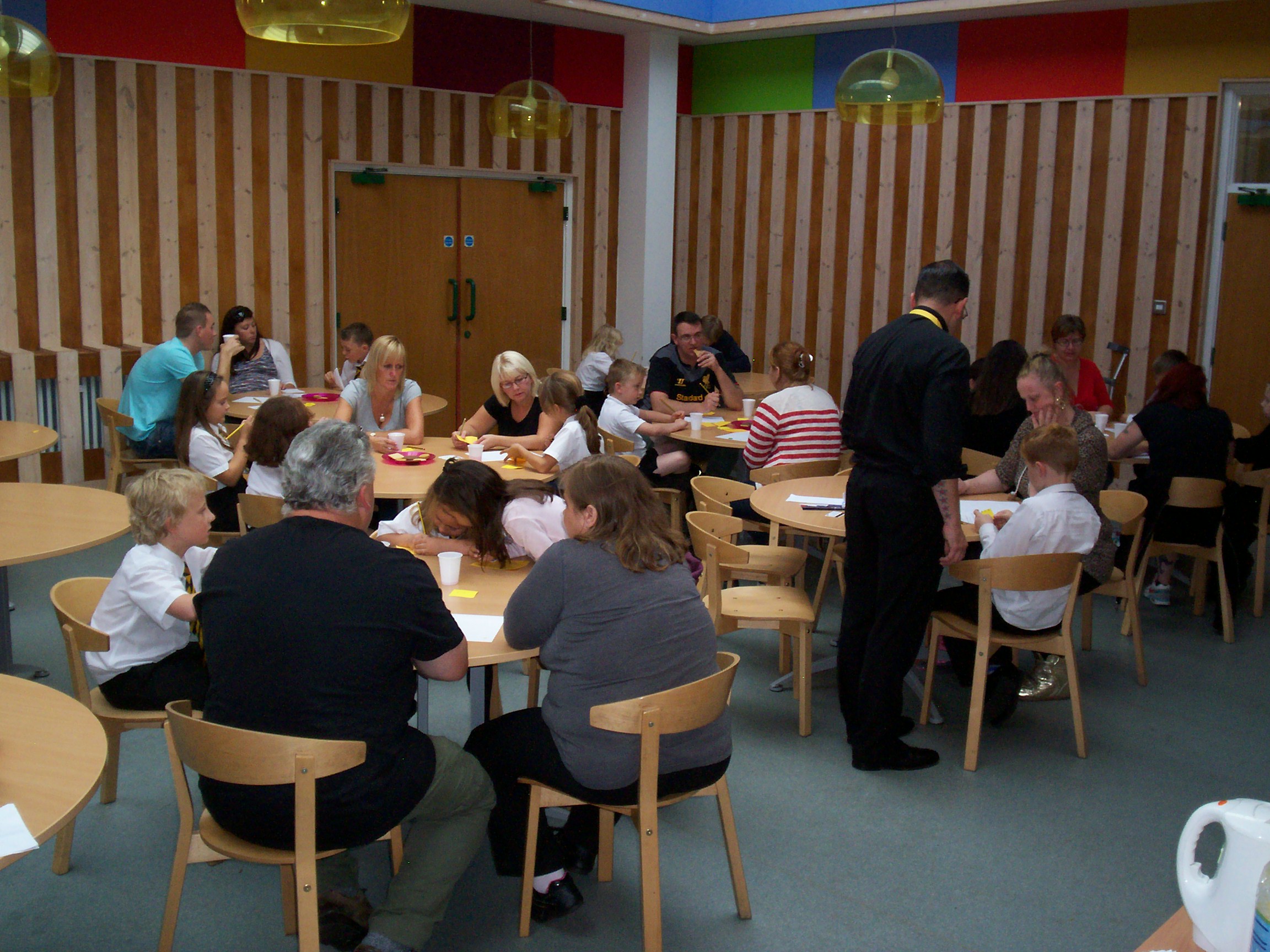 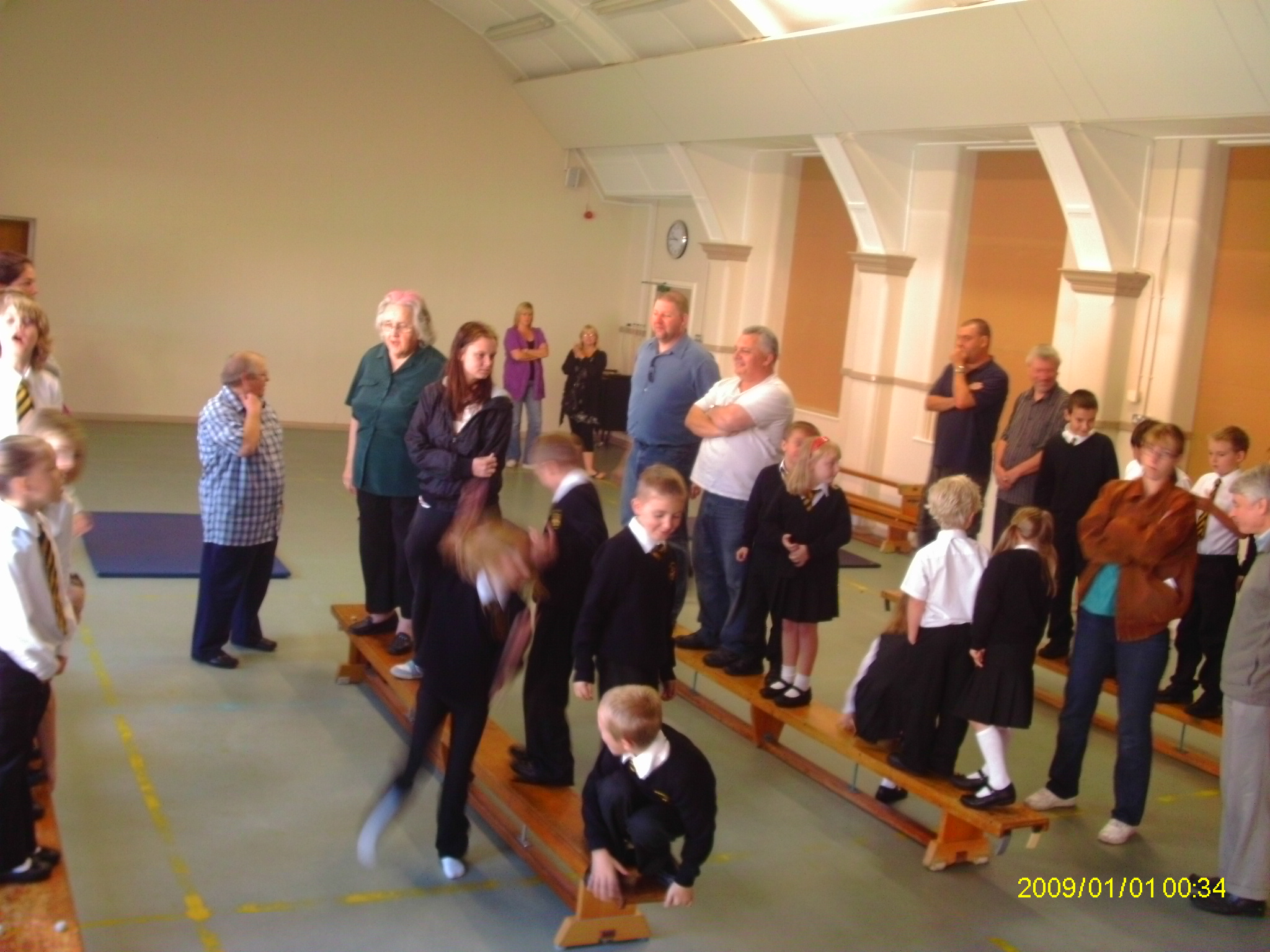 Teach, evaluate & intervene
Use of data
Pupil progress meetings
Specialist TAs and teachers
RWI
Accelerated Reader
High quality teachers providing targeted intervention
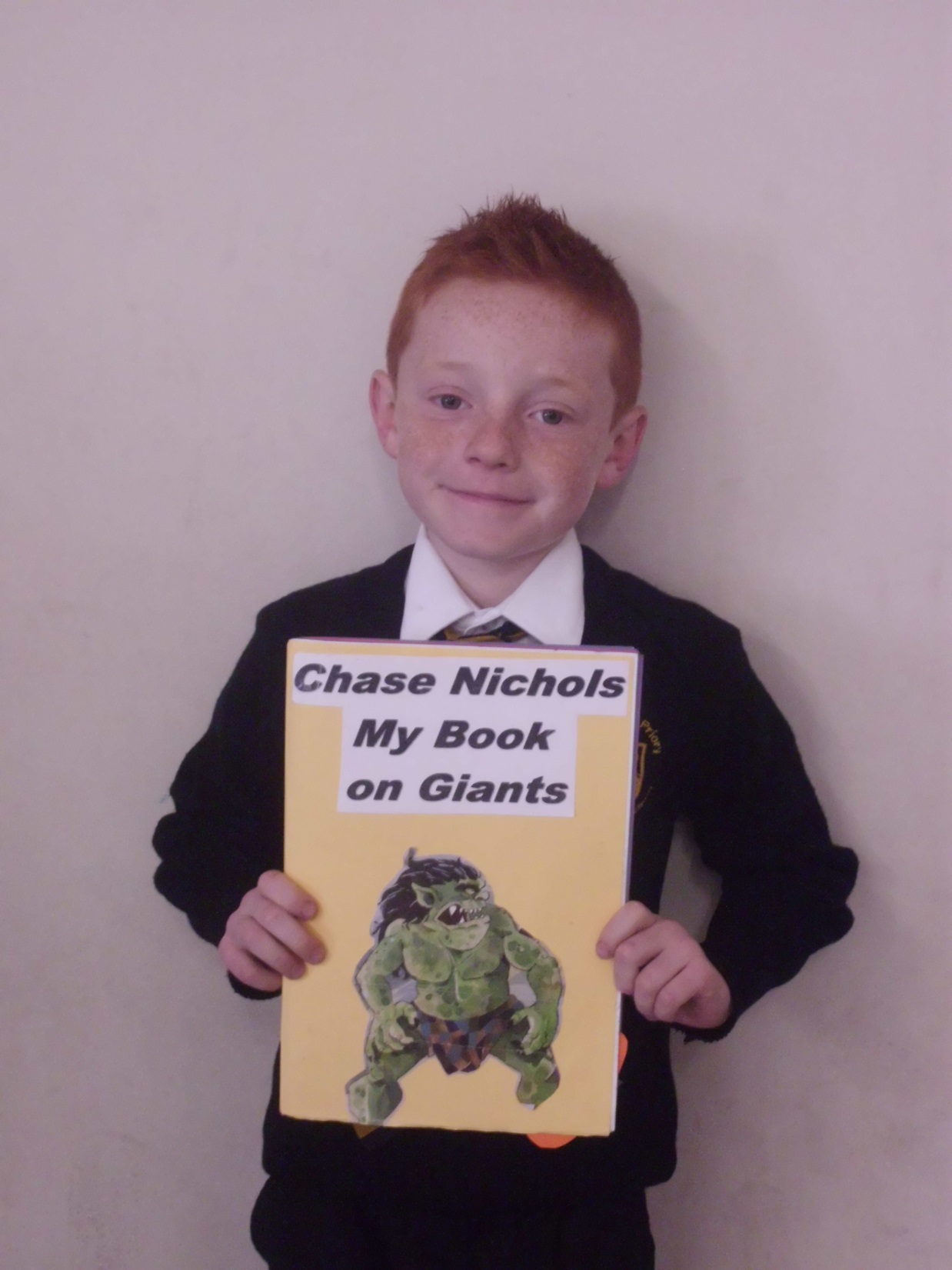 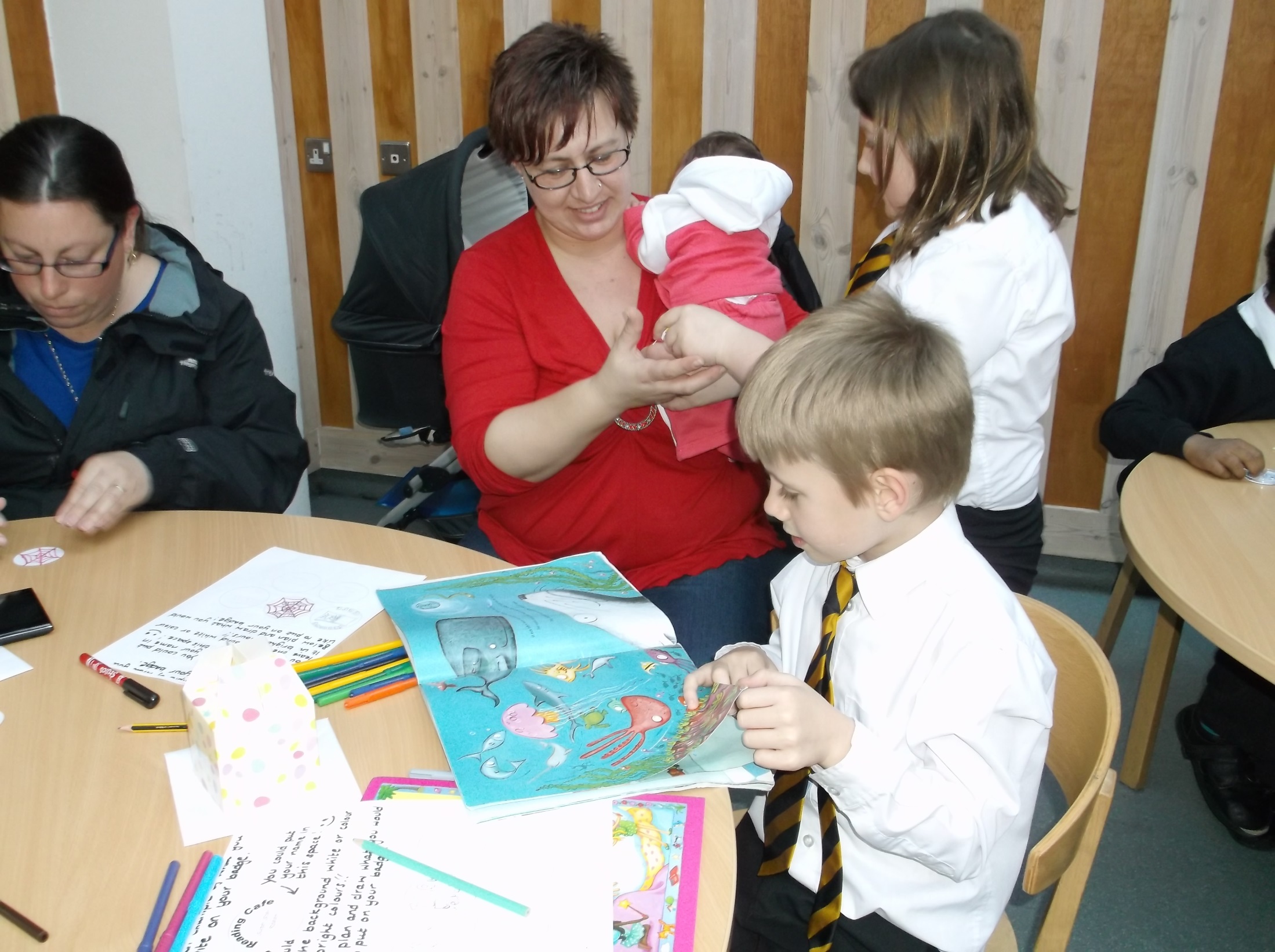 Changing the culture
Learning contracts
Learning ambassadors
½ term projects
Looking outside Norfolk and not making excuses 
Lambeth
Wroxham Primary, Hertfordshire
Hartsholme Primary Academy, Lincoln
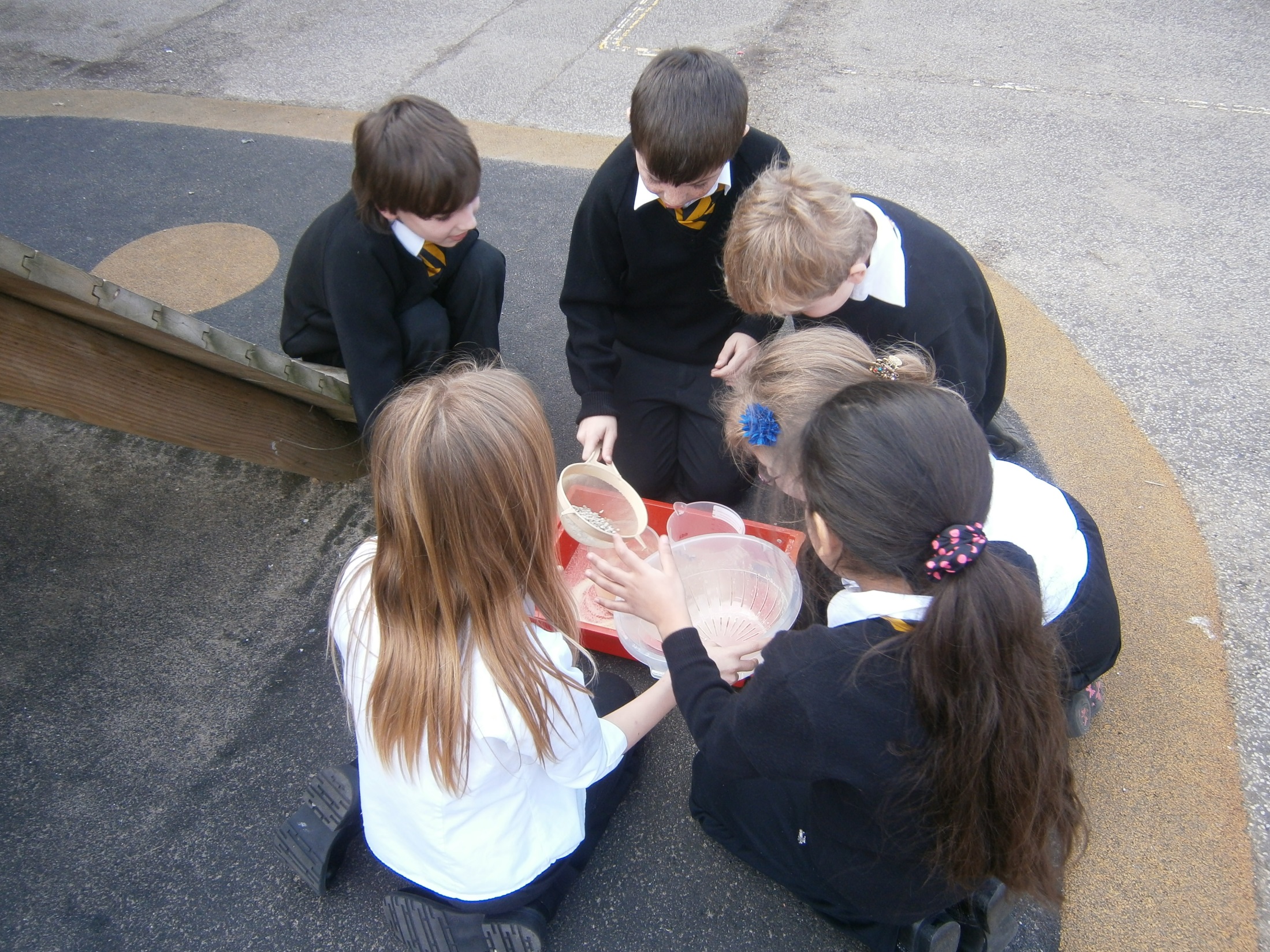 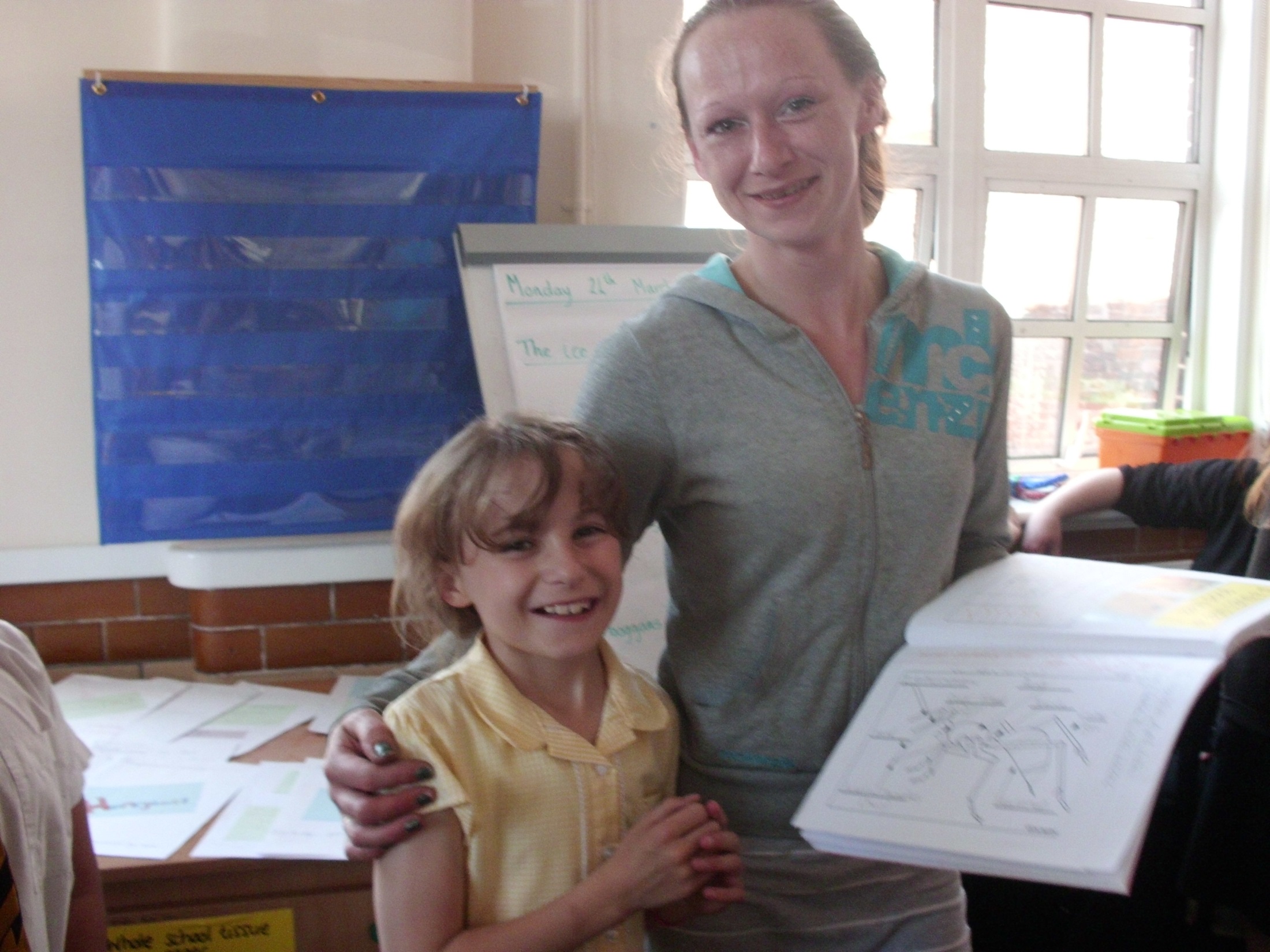 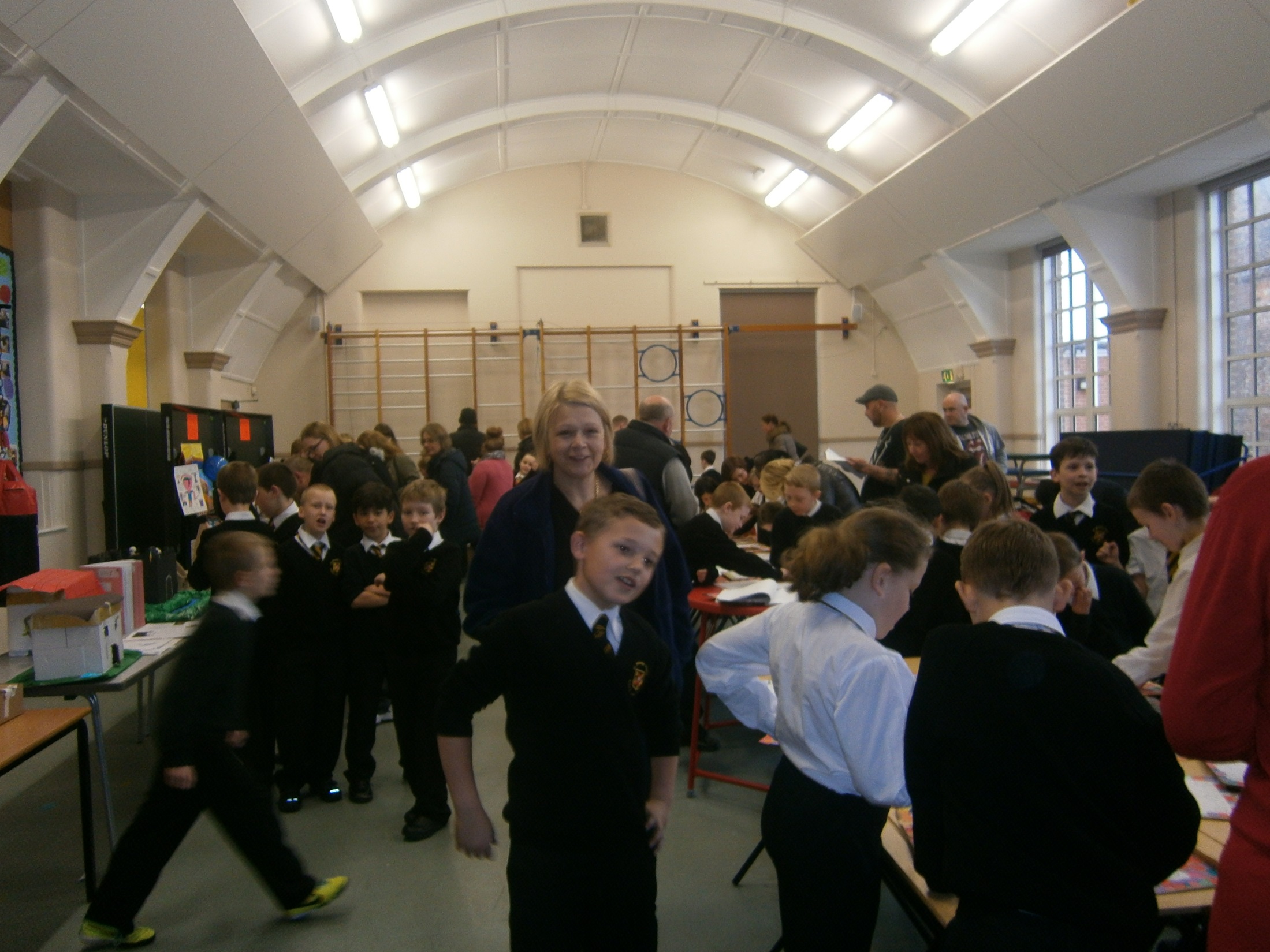 Shaping aspirations – What could I become?
1:1 interviews
University- UEA
Experiences
London visit
Master Classes
Celebration Evening
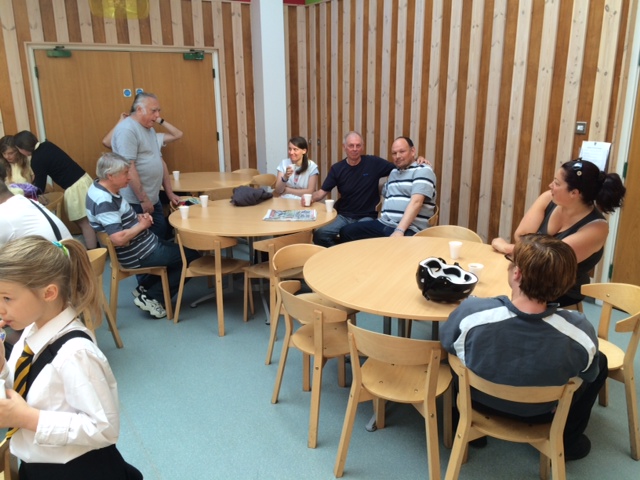 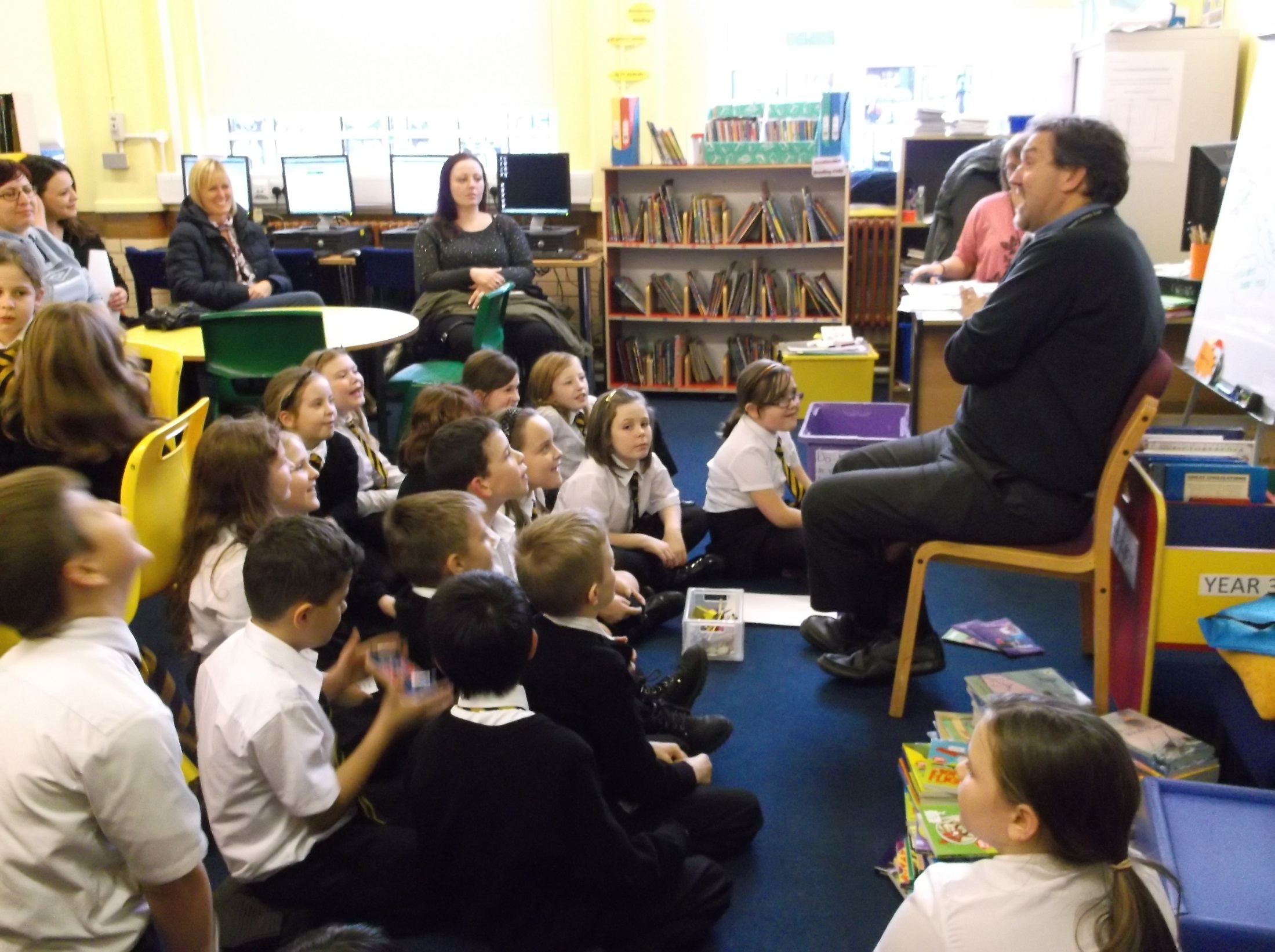 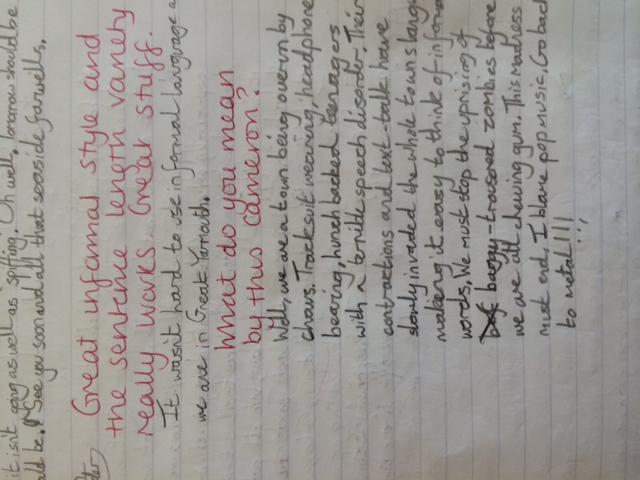 To Miss Ollington,

I am sorry for nothing. In the future I will do as I am told first and then disobey the rules. One thing to get us straight, you like science I don’t I hate it. Don’t give me science just give me a wordsearch that’ll keep me busy. So now you will know that I don’t do things like that I don’t like it. If I get things like that I get in a funny mood like I did today. I am sorry for distracting the class and not leaving the classroom.

From Tanna
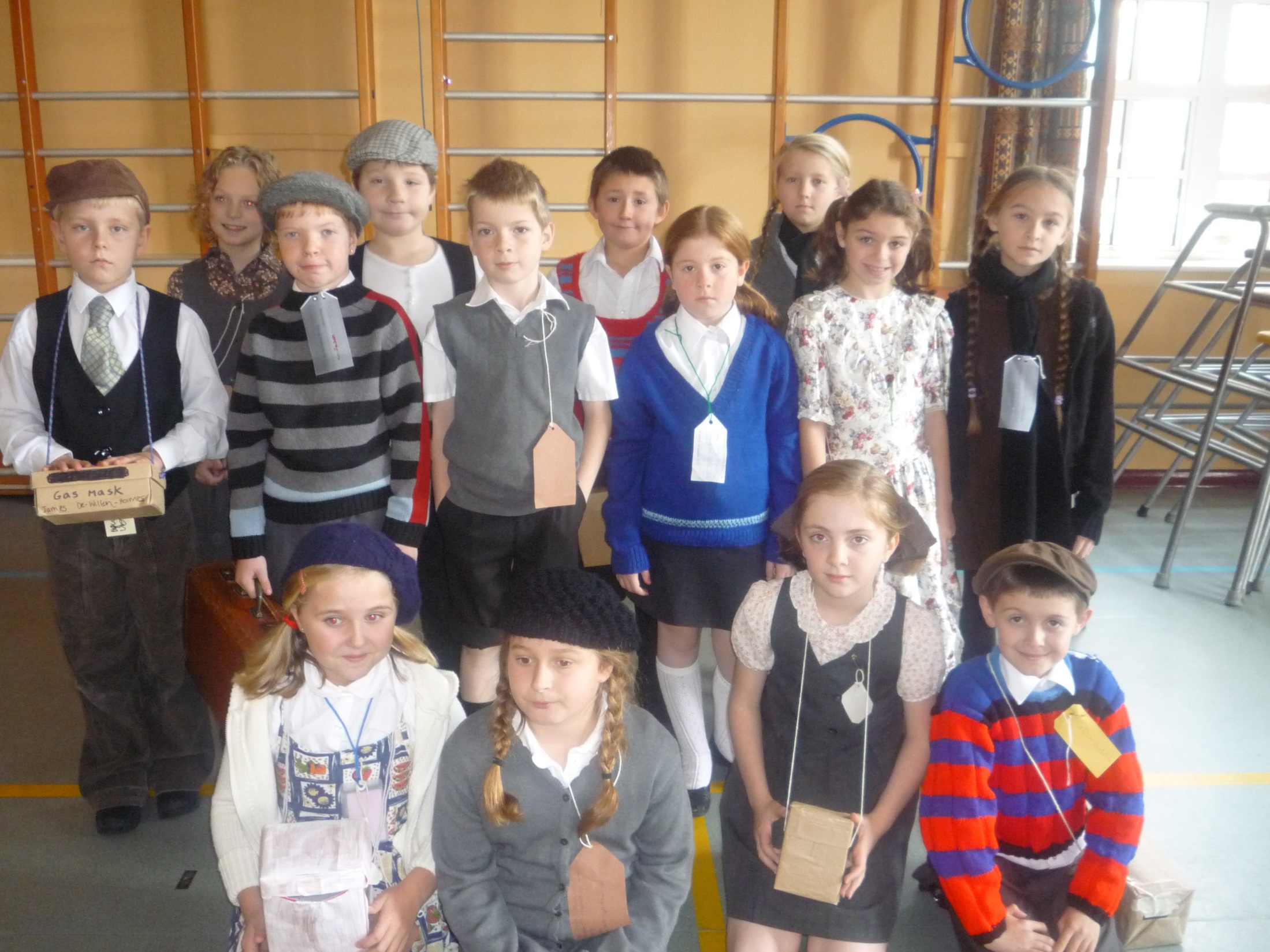 School strategies to raise the achievement of White Working Class pupils
Angela Ward
Headteacher
Perry Hall School, Bromley LA
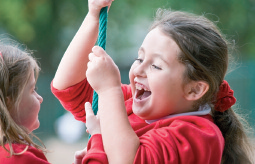 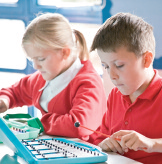 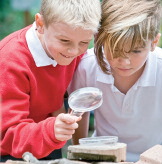 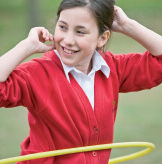 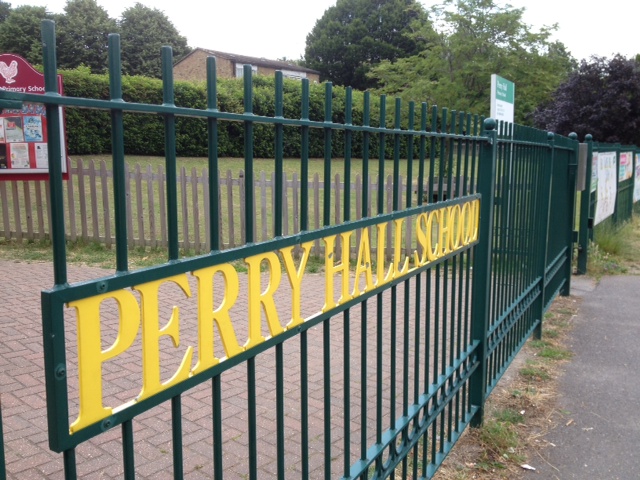 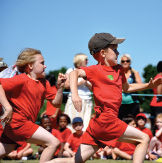 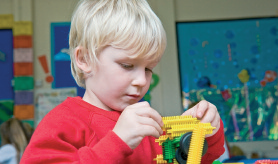 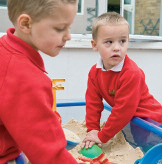 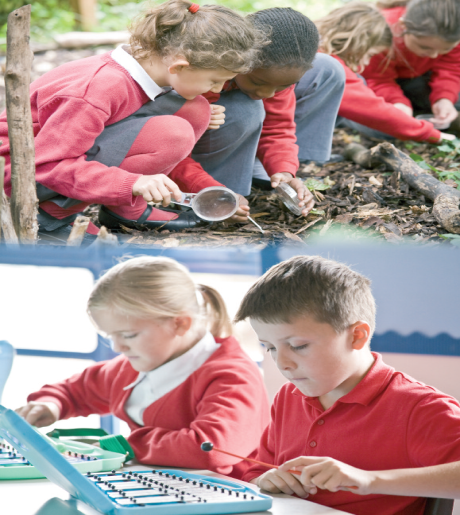 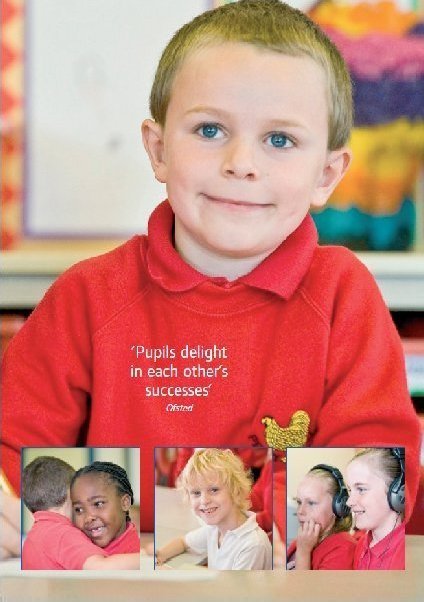 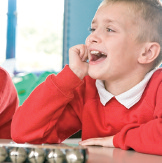 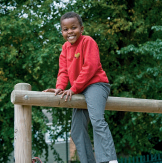 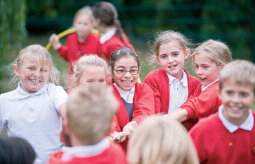 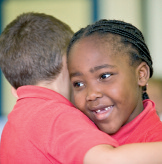 Ethos
Children feel safe & secure

Good relationships

Calm environment

Warm & welcoming

High expectations
Engagement
Parents
PTA social heart of the school organising events for children to enjoy

Staff
From experienced to newly qualified always willing to go the extra mile

Children
Good behaviour, enjoy school, want to please their teachers, work hard

Community
Community Week the school reaches out to give something back to its community
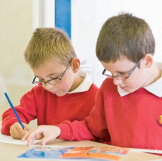 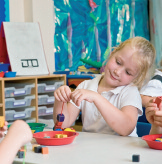 Enhancement
Identification & support

Reactive & flexible interventions

Entry level challenge into learning

Pockets of poverty awareness 

Learning Mentor to support social & emotional needs

Opportunities for every child to shine

Enjoyment in learning
Enrichment
P4C

Power of Reading

Forest School

Visits & School Journey

School Council & pupil leadership

Competitive sporting events

Curriculum Showcases
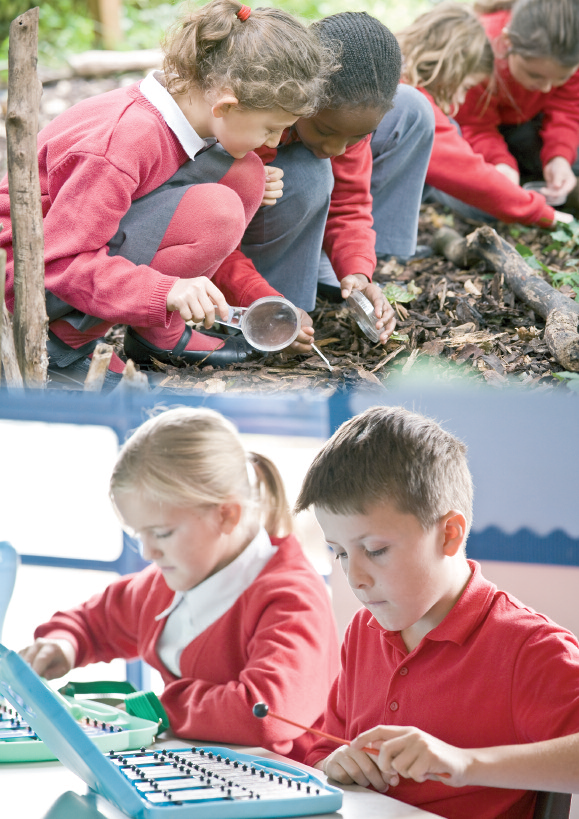 Exceeding Expectations
2013 KS2 Results Expected Progress

Reading 96%

Writing  96%

Maths    93%


FSM/CLA achieving more than expected progress

Reading 50%

Writing  42%

Maths    33%
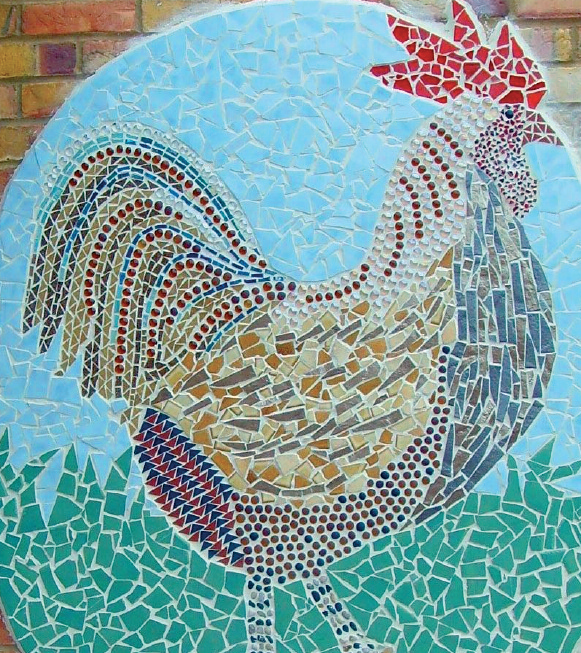 Equality
Treat children unequally to give them the best chances!
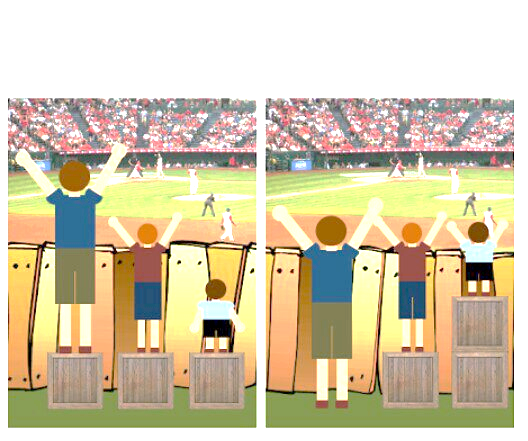 School strategies to raise the achievement of White Working Class pupils
Paul Robinson
Headteacher
Woodmansterne Primary School, Lambeth LA
School strategies to raise the achievement of White Working Class pupils
David Boyle
Principal
Dunraven School, Lambeth LA
Tackling underachievement – towards ‘Excellence for all’
Context
Keys issues
Impact
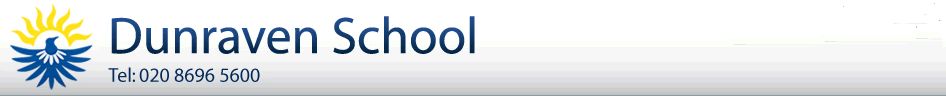 David Boyle
27 June ‘14
The power of transformation
Context
4-19, roll 1300 – 1800 (post 16 230)
National average on entry Y7
53% PP
70% BME
29% EAL
29% SEN, high needs SLCN Base (15 – 33)
National Support School
Academy Convertor
No one does it alone
Relationships
Safe and secure
Pastoral system
Inclusion 
Transition
Everyone is known by someone
You’ve got to be prepared 1
Intervention - systems
Inclusion – ‘The Base’, SET, SLCN & early signs
Y9 mentoring and Dux programme
Going for Gold programme, KS4 (and KS3)
Post-16 – 321, impact reports
You’ve got to be prepared 2
Intervention - external
External agencies – Motiv8 (pre-NEET), YESS
Life skills programme
Careers advice and work experience
Platinum group visits/extras (Oxbridge, etc)
Insistent, consistent, persistent
We’re not who you think we are
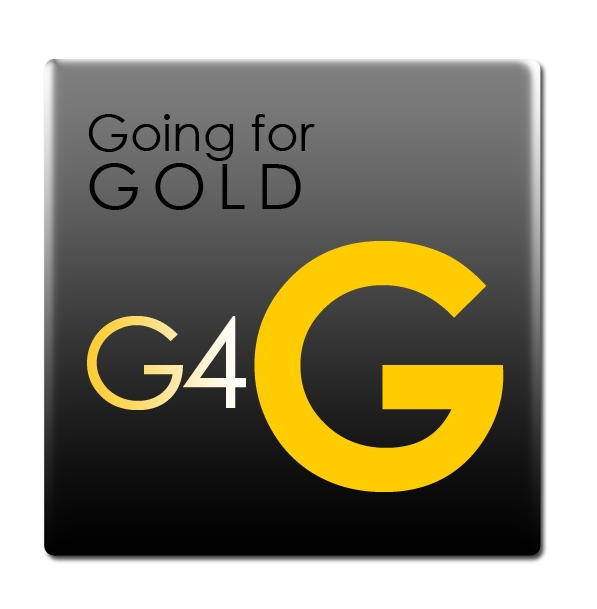 [Speaker Notes: Branding – heritage and data model]
It’s all about team work
Presenting Impact
GCSE 2013
5 X A*-C – 98%
5 X A*-C including English and Maths - 77%
A*/A – 27%
English Baccalaureate – 47%
All groups green in RAISEonline
NEET
2011 – 0%
2012 – 0%
2013 – 0%
Students on Free School Meals
Students – White Working Class
Post 16
24% Russell Group
39% ‘Top 25’
0% NEET
Top 2% Value added (3 years running)
Excellence for all – lift off